Современные образовательные технологии и их практическая реализация в учебном процессе
Как создать ваш открытый современный урок
Егор Алексеевич Шамра
Учитель истории и обществознания
МАОУ СОШ №73 г.Краснодар
Студент 1 курса магистратуры ФИСМО
ВХОД В УРОК
Актуализировать опорные знания – это значит восстановить, оживить в памяти знания, усвоенные учащимися ранее, которые будут необходимы для понимания, осмысления и лучшего запоминания нового учебного материала
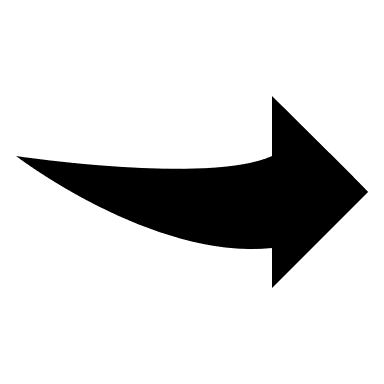 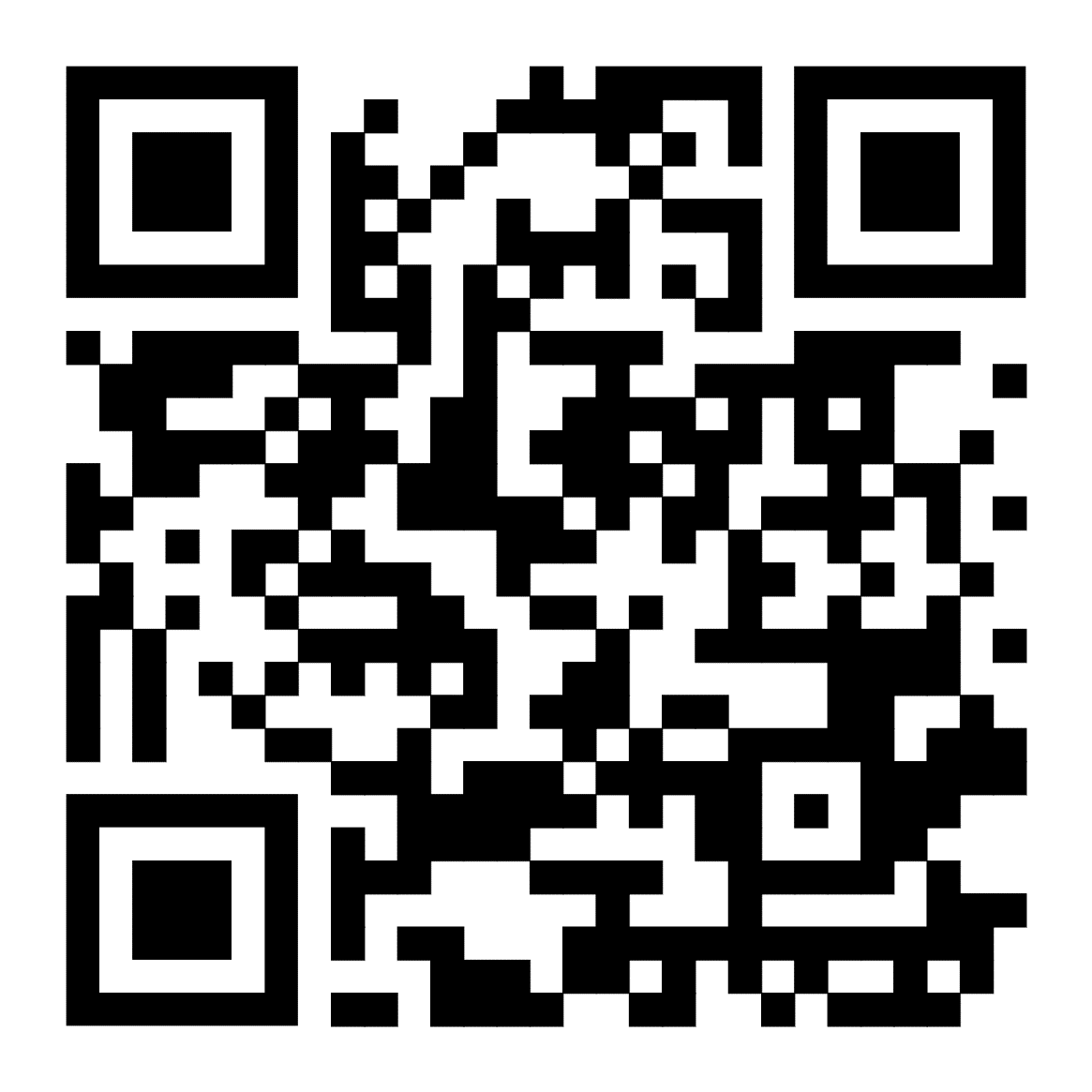 Ребусы
Зашифруйте тему урока в ребус. 
Преобразуйте в ребус несколько ключевых слов и попросите детей определить, что общего между этими словами. Пусть дети сформулируют тему урока.
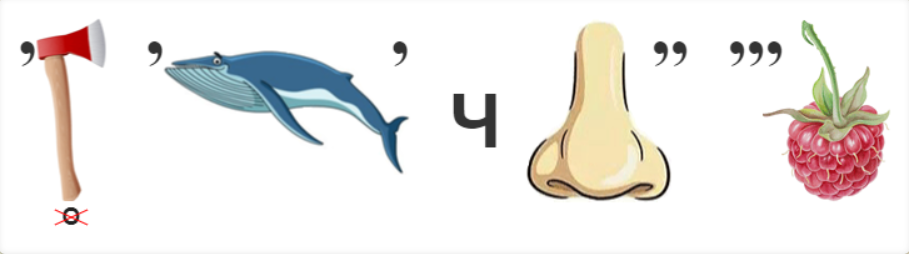 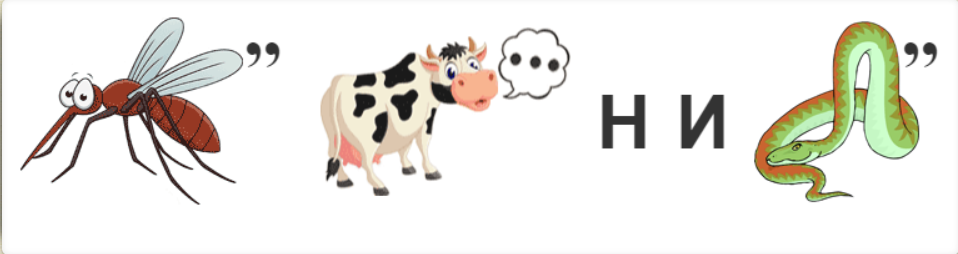 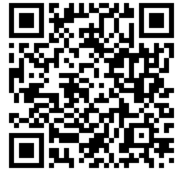 Облако слов
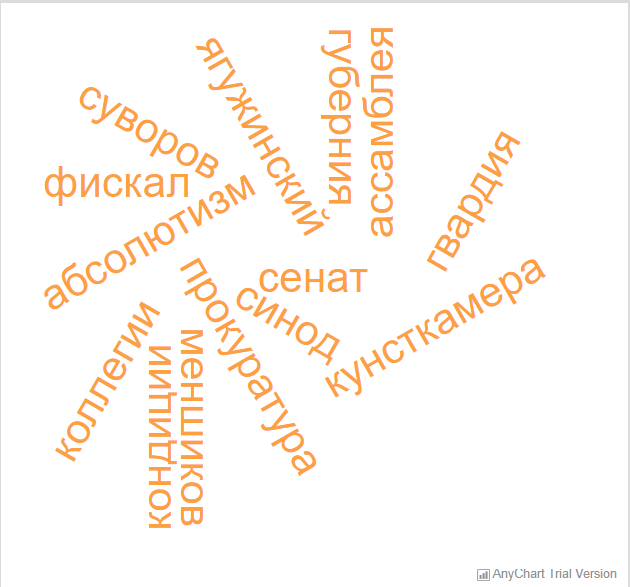 1. Возьмите слова по теме, генерируйте облако слов.
Попросите учеников разбить слова на группы и
озаглавить каждую из них.

2. Сделайте несколько небольших облаков со
словами, где будет 1-2 лишних слова. Попросите
учеников найти их.
ОСНОВНОЙ ЭТАП
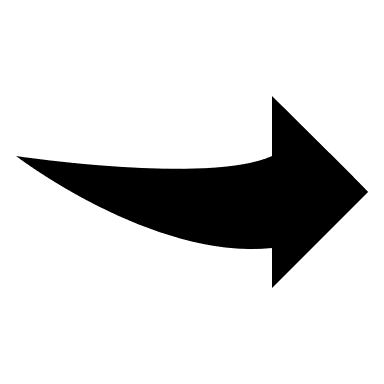 Это графический способ подачи информации, целью которого является быстро и чётко преподносить сложную информацию
Инфографика
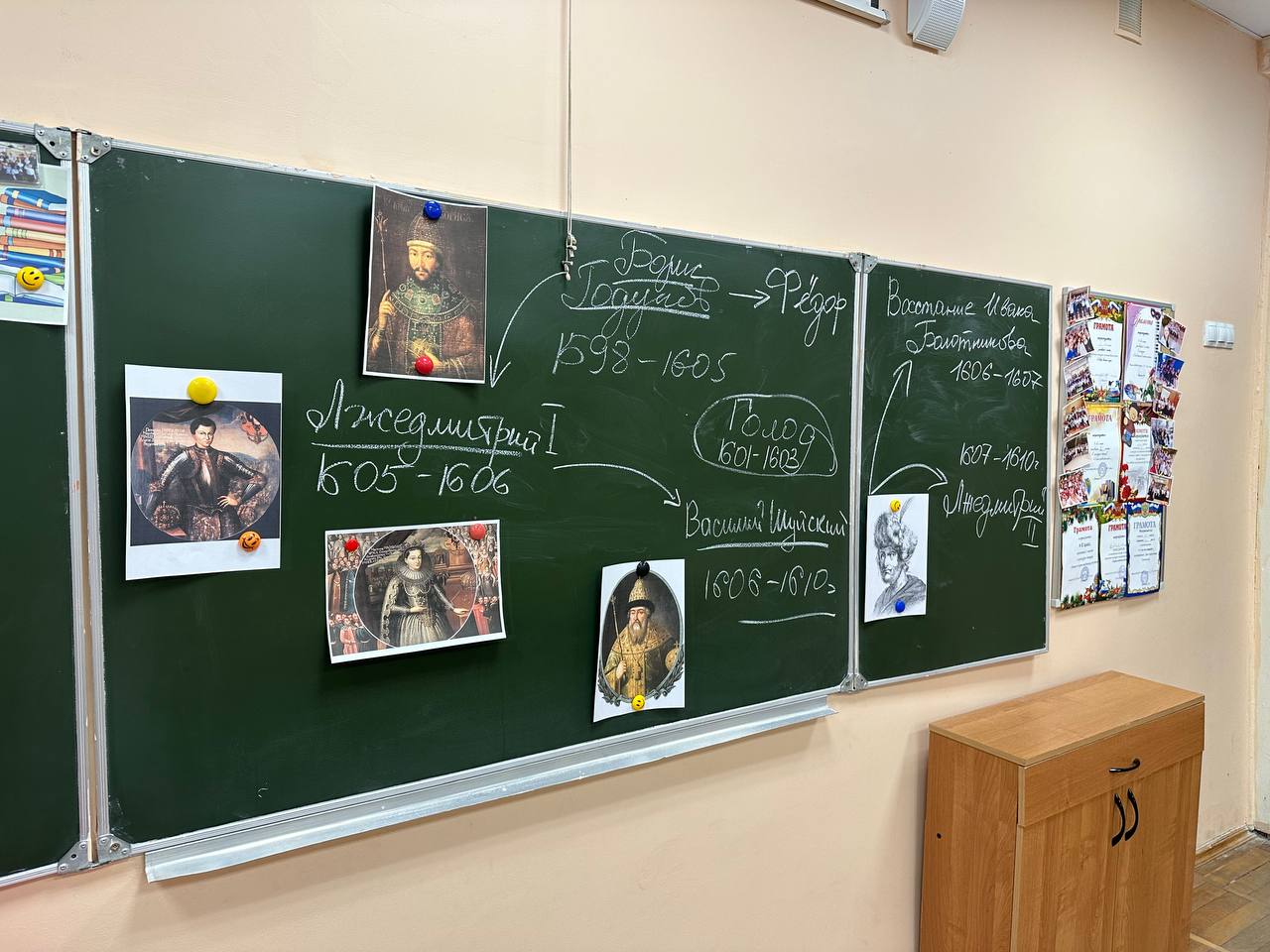 1) Объясните понятие "Инфографика" (сочетание
информации и графических элементов)
2) Задайте тему и обозначьте моменты/ линии
сравнения, которые обязательно должны быть отражены.
Strengths (сильные стороны)

2. Weaknesses (слабые стороны)

3. Opportunities (возможности)

4. Threats (угрозы)
SWOT-анализ
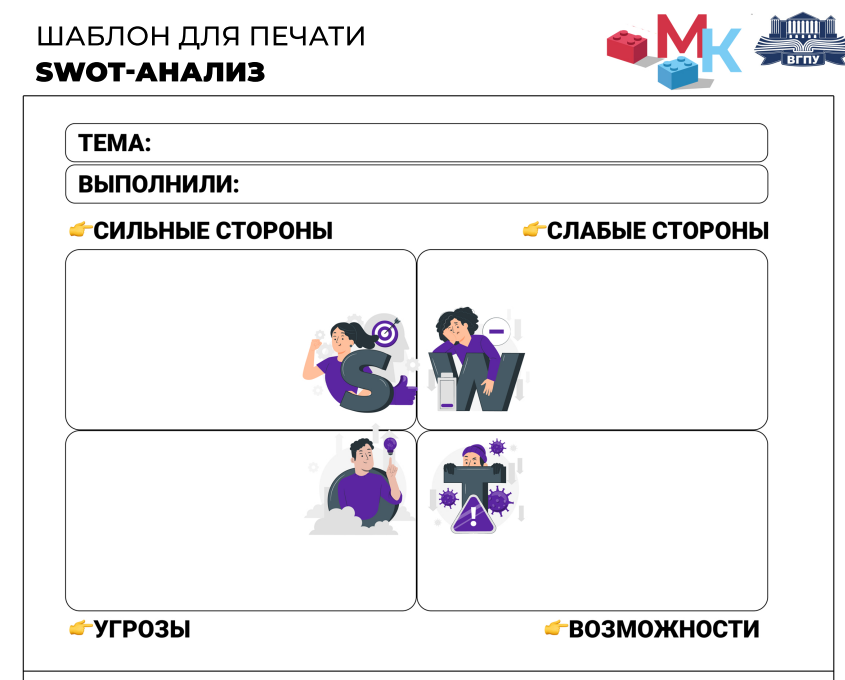